CS 153: Concepts of Compiler DesignAugust 21 Class Meeting
Department of Computer ScienceSan Jose State UniversityFall 2023Instructor: Ron Mak
www.cs.sjsu.edu/~mak
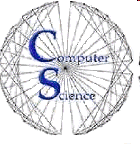 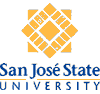 1
Basic Info
Office hours
W 6:00 – 7:00 PM in Clark Hall CL 325

Website
Faculty webpage: http://www.cs.sjsu.edu/~mak/
Class webpage: http://www.cs.sjsu.edu/~mak/CS153/index.html 
Syllabus
Assignments
Lecture notes
2
Short Bio
Lecturer at San Jose State University since Spring 2008
Department of Computer Science
Department of Applied Data Science
Department of Computer Engineering



Formerly
Senior Scientist at the NASA Ames Research Center and JPL
Research Staff Member, IBM Research
Software Strategist, Lawrence Livermore National Lab
Software developer, project lead, engineering manager, etc. at various Silicon Valley companies
http://www.cs.sjsu.edu/~mak/
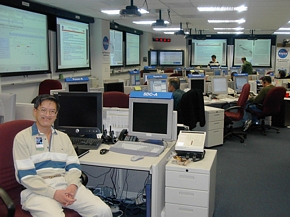 Mission Control, Jet Propulsion Laboratory (JPL)NASA Mars Exploration Rover Mission
3
Goals of the Course
This course will concentrate on practical aspects of compiler construction, programming language design, and engineering a large, complex software application.

Compiler construction and language design
Design and build a working compiler for a programming language. 
Write sample programs in your language.
Compile your programs into executable machine code that you can run.
4
Goals of the Course, cont’d
Software engineering

Employ the best practices of object-oriented design and team-based software engineering. 
A compiler is a large, complex program! 
Managing the development of such a program requires learning critical job skills that are highly desired by employers.
This is a challenging course that will demand much of your time and effort throughout the semester.
5
Course Goals and Learning Objectives
See the course syllabus at
http://www.cs.sjsu.edu/~mak/CS153/CS153-Mak-Syllabus-Fall2023.pdf
6
Course Timeline
First half of the semester:

Learn how parsers, scanners, and interpreters work.
Our source language (the language of the sample test programs) will be Pascal.
Our implementation language (the language that we’ll use to write our interpreter) will be Java.
Use of the ANTLR 4 compiler writing tools.
7
Course Timeline, cont’d
Midterm

Second half of the semester:

Compilers
Java Virtual Machine (JVM) architecture
Jasmin assembly language
Assembly object code generation
Interactive debuggers
Language converters
Some advanced concepts

Final
8
Required Textbook
The Definitive ANTLR 4 Reference
Author: Terence Parr
Publisher: Pragmatic Bookshelf
ISBN: 978-1934356999
URL: http://www.antlr.org
Well-written, inexpensive.Contains necessary information to succeed in this class.
Online material is helpful but not sufficient.
9
Project Teams
Projects will be done by small project teams.
Team assignments will help to complete the projects.

Form your own teams of 4 members each.

Choose your team members wisely!
Be sure you’ll be able to meet and communicate with each other and work together well.
No moving from team to team.

Each team member will receive the same score on each team assignment and team project.
10
Project Teams, cont’d
Submit your team information into Canvas (under “Assignments/Miscellaneous”)by Friday, August 25:

Your team name
A list of team members’ names, student IDs, and email addresses
Only one student per team
needs to submit team information.
11
Team Compiler Project
Each project team will complete a compiler at the end of the semester.
Assignments throughout the semester will help you complete the compiler.
You can compile a programming language you invented or a (subset of) an existing language.
Each team will present an oral presentation and demo during the last days of the semester.
The rest of the class will help grade each presentation.
Written report
12
Individual Responsibilities
You are personally responsible for participating and contributing to your team’s work, and for understanding each part of the work for every assignment whether or not you worked on that part.
13
Postmortem Assessment Report
At the end of the semester, each student will individually turn in a short (one page) report:

A brief description of what you learned in the course.
An assessment of your personal accomplishments for your project team. 
An assessment of the contributions of each of your project team members. 

This report will be seen only by the instructor.
14
Your Individual Overall Class Grade
30% assignments*
35% project*
15% midterm**
20% final**
*   team score
** individual score
During the semester, keep track of your progress in Canvas. 
At the end of the semester, students with the median score will get the B- grade. 
Higher and lower grades will then be assigned based onhow the scores cluster above and below the median.
Therefore, your final class grade will be based primarily on your performance relative to the other students in the class.
Your final class grade will be adjustedup or down depending on your 
level and quality of participation,
as reported by your 
teammates’ postmortem reports.
15
Compiler Magic?
C compiler:

int main()
{
    printf("Hello, C world!\n");
}
Pascal compiler:

PROGRAM hello;

BEGIN
    writeln('Hello, Pascal world!');
END.
Java compiler:

public class Hello
{
    public static void main(String args[])
    {
        System.out.println("Hello, Java world!");
    }
}
16
What’s in this box?
Pascal compiler
(you will write this in Java)
Java compiler
assembly language
object program
binary
object program
hello.j
Jasmin assembler
(provided for you)
hello.class
Hello.class
Java linker & loader
(provided for you)
Java linker & loader
Java Virtual Machine
(provided for you)
Java Virtual Machine
Overview of the Compilation Process
hello.pas
Hello.java
javac Hello.java ...
Translation:
Translation:
java Hello ...
Execution:
17
What is a Compiler?
A software utility that is extremely important for developing applications …

… usually overlooked and taken for granted ...

UNLESS you can’t get your program to compile!
18
A Compiler is a Translator
A compiler translates a program that you’ve written

... in a high-level language 
C, C++, Java, Pascal, etc.

... into a low-level language
assembly language or machine language

... that a computer can understand and eventually execute.
19
More Definitions
source program: the program (application) that you write in a high-level language which the compiler will translate
Usually stored in a source file (text).

source language: the high-level language in which you write your source program
Examples: Pascal, Java, C++
20
More Definitions, cont’d
object language: the language (often low-level) into which the source program is translated

AKA target language
Do not confuse object language with object-oriented language.
Example: Jasmin assembly language for the JVM
Example: Machine code for an Intel or ARM chip

object program: your program after it has been translated into the object language
21
More Definitions, cont’d
target machine: the computer that will eventually execute the object program

Example: Your laptop’s hardware
Example: The Java Virtual Machine (JVM)
The JVM runs on your workstation or laptop (any computer that supports Java)

implementation language: the language that the compiler itself is written in

Example: Java, C++
22
What Else Can Compilers Do?
Compilers allow you to program in a high-level language and think about your algorithms, not about machine architecture.

Compilers provide language portability.

You can run your C++ and Java programs on different machines because their compilers enforce language standards.
23
What Else Can Compilers Do? cont’d
Compilers can optimize and improve the execution of your programs.

Optimize the object code for speed.
Optimize the object code for size.
Optimize the object code for power consumption.
24
It’s all about Translation!
When we speak of compilers, we usually mean a translation from a high-level source language (such as Pascal) to a low-level object language (such as Jasmin or machine code).

There are other forms of language translation, which we will also do this semester.
Interpretation: Convert from a high-level language to actions (i.e., directly execute the source program)
Conversion: Convert from one high-level language to another (such as Pascal to Java).
25
Translation Demos
Source Pascal program: SquareRootTable.pas

Demo #1: Interpretation
Pascal program  action (program execution)

Demo #2: Language Conversion
Pascal program  equivalent Java program

Demo #3: Compilation
Pascal program  object program                                 (Jasmin assembly language)
26
Learn Pascal!
To prepare for the examples in this class and Assignment #1, read one of the Pascal tutorials.
Pascal Tutorialhttp://www.tutorialspoint.com/pascal/  
Learn Pascalhttp://www.taoyue.com/tutorials/pascal/ 

It was the teaching language of the 1980s.
Much easier to learn than Java.

It’s an easy language to compile.
It will be our sample source language.
27
Sample Pascal Program
Program: http://www.cs.sjsu.edu/~mak/CS153/assignments/1/EmployeeListing.pas Input file:http://www.cs.sjsu.edu/~mak/CS153/assignments/1/employees.txt Output:http://www.cs.sjsu.edu/~mak/CS153/assignments/1/output.txt

Online Pascal development sites:
http://rextester.com/l/pascal_online_compiler 
https://www.tutorialspoint.com/compile_pascal_online.php 
https://www.jdoodle.com/execute-pascal-online
My favorite!
28
Reminder: By Friday, August 25
Form teams.

Submit your team information into Canvas.
team name
team members and email addresses
29